Decision and Regression Trees
Summary of this lesson
“Numbers have an important story to tell. They rely on you to give them a voice”-Stephen Few

Can we explain the data?
*This lesson refers to chapter 8 of the GIDS book
2
Content of this lesson
Decision Trees
How to grow a decision tree
Possible evaluation measures
How to deal with numerical attributes
How to deal with Missing Values

Pruning 
Reduced Error Pruning
Pessimistic Pruning
Confidence Level Pruning
Minimum description length
Regression Trees
Decision trees with numerical target
3
Datasets
Datasets used : adult dataset
Example Workflows: 
„Decision tree“ https://kni.me/w/PV-3WZ-ZquINMsI_
confusion matrix 
accuracy measures
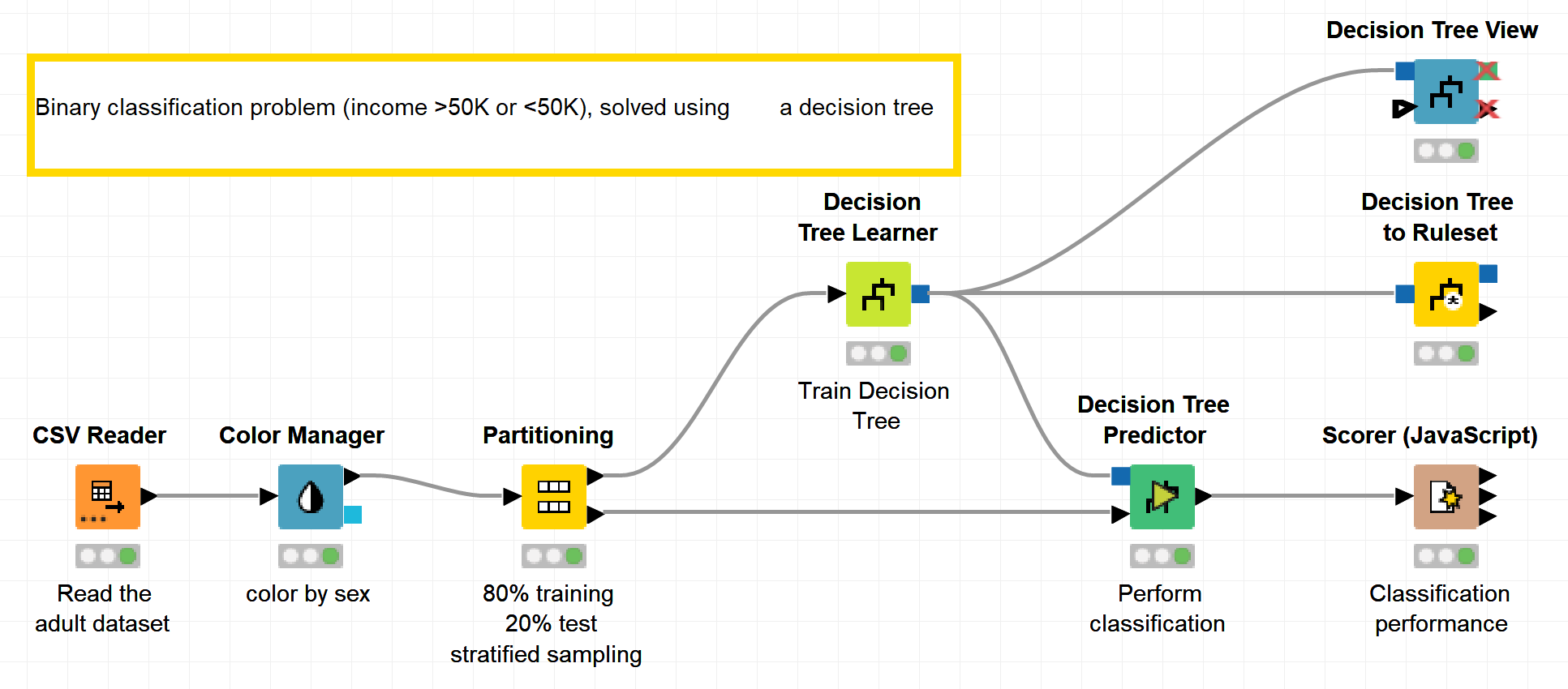 4
Classification vs. Regression
Supervised Learning
A target attribute is predicted based on other attributes
Assumption: in addition to the object description x, we have also the value for the target attribute y
Classification
Categorical target attribute
Which category does a customer belong to?
Regression
Numerical target attribute
How much will a customer spend next month?
5
Decision Trees
6
A bit of History of Decision Trees
C4.5[3]
ID3-based with improvements:
Allowing continuous data
Using missing values
Using attributes with different weights
Pruning tree after creation
Gain ratio as selection measure
CART[1]
(Classification and Regression Trees)
The leaves contain numeric constants
Selection is based on the Gini index
Produces only binary trees
Can handle outliers
1983
1993
1997
1986
ID3[2]
(Iterative DiChaudomiser 3)
Greedy algorithm
Chosen attributes and splits are based on the information gain
Only nominal attributes allowed
Missing values not supported
See5/C5[3]
C4.5 improved
Better performances
Memory efficiency
Smaller decision trees
Breiman, L., Friedman, J.H., Olshen, R.A., Stone, C.J.: CART: Classification and Regression Trees. Wadsworth, Belmont (1983)
Quinlan, J.R.: Induction of decision trees. Mach. Learn. 1(1), 81–106 (1986)
Quinlan, J.R.: C4.5: Programs for Machine Learning. Morgan Kaufmann, San Mateo (1993)
Is See5/C5.0 Better Than C4.5? - https://www.rulequest.com/see5-comparison.html.
7
Decision Tree Algorithms comparison
Source: https://citeseerx.ist.psu.edu/viewdoc/download?doi=10.1.1.685.4929&rep=rep1&type=pdf
8
What is a Decision Tree
9
Simple Decision Tree Example
A simple example for a decision tree to classify animals
has wings?
number of legs?
color of fur?
no
yes
Bird
…
white
other
brown
Polar bear
…
…
10
Simple Decision Tree Example
A simple example for a decision tree to classify animals
has wings?
number of legs?
color of fur?
no
yes
root node
Bird
node/split
…
white
other
brown
Polar bear
…
…
branch
leave
11
Splits
12
Decision tree structure: Construction
Top-down construction approach 
Build the decision tree from top to bottom, from root to leaves
Greedy Selection of a test attribute
Compute an evaluation measure for all attributes
Select the attribute with the best evaluation
Recursive Partitioning 
Divide the example cases according to the values of the test attribute
Apply the procedure recursively to subsets
Terminate the recursion if:
All cases belong to the same class
No more test attributes are available
13
Partitioning example
Temperature [C]
Temperature [C]
Humidity [%]
Temperature [C]
cold
35
20
comfortable
50
Humidity [%]
unbearable
comfortable
A simple example for a decision tree (left) using two numerical attributes and the corresponding partitioning (right) of the underlying feature space
14
Decision Trees: An Example
15
Another Example: Assignment of Drug to a Patient
Let‘s see how we constructed this tree
Blood Pressure
high
low
normal
Drug A
Age
Drug B
> 40
≤ 40
Drug B
Drug A
16
Building a tree: the baseline
Patient Database
12 example cases
  3 descriptive attributes
  1 class target
17
Building a tree: the baseline
Patient Database
12 example cases
  3 descriptive attributes
  1 class target
Assignment of drug
(without attributes) 
Always assign majority drug
50% correct (6 /12 cases)
18
Building a tree: selecting test attributes
Sex of the patient
Male vs. Female


Assignment of Drug
Male: 		50% correct 	(3/6 cases)
Female: 	50% correct 	(3/6 cases)
Total: 		50% correct 	(6/12 cases)
Not that much of an improvement
19
Building a tree: selecting test attributes
Let‘s try with Blood Pressure
High vs. Normal vs. Low


Assignment of Drug
High: 		100% correct 	(3/3 cases)
Normal: 	  50% correct 	(3/6 cases)
Low: 		100% correct 	(3/3 cases)
Total: 		75% correct 	(9/12 cases)
Better!
20
Building a tree: selecting test attributes
Let‘s try with Age
Sort according to Age
Find best split on Age (ca. 40 years)

Assignment of Drug
<40: 		67% correct 	(4/6 cases)
>40: 		67% correct 	(4/6 cases)
Total: 		67% correct 	(8/12 cases)
Better, but not so much
21
Another Example: Assignment of Drug to a Patient
Let‘s stick to 
Blood Pressure ...
Blood Pressure
high
How do we determine which of the attributes is the “best” one?
low
normal
Drug A
Drug B
?
Here we use Class Frequency as Evaluation Measure
It works well only on two classes
... and so on on the remaining data
Simple to compute, easy to understand
We can do better ...
22
Decision Tree construction algorithm
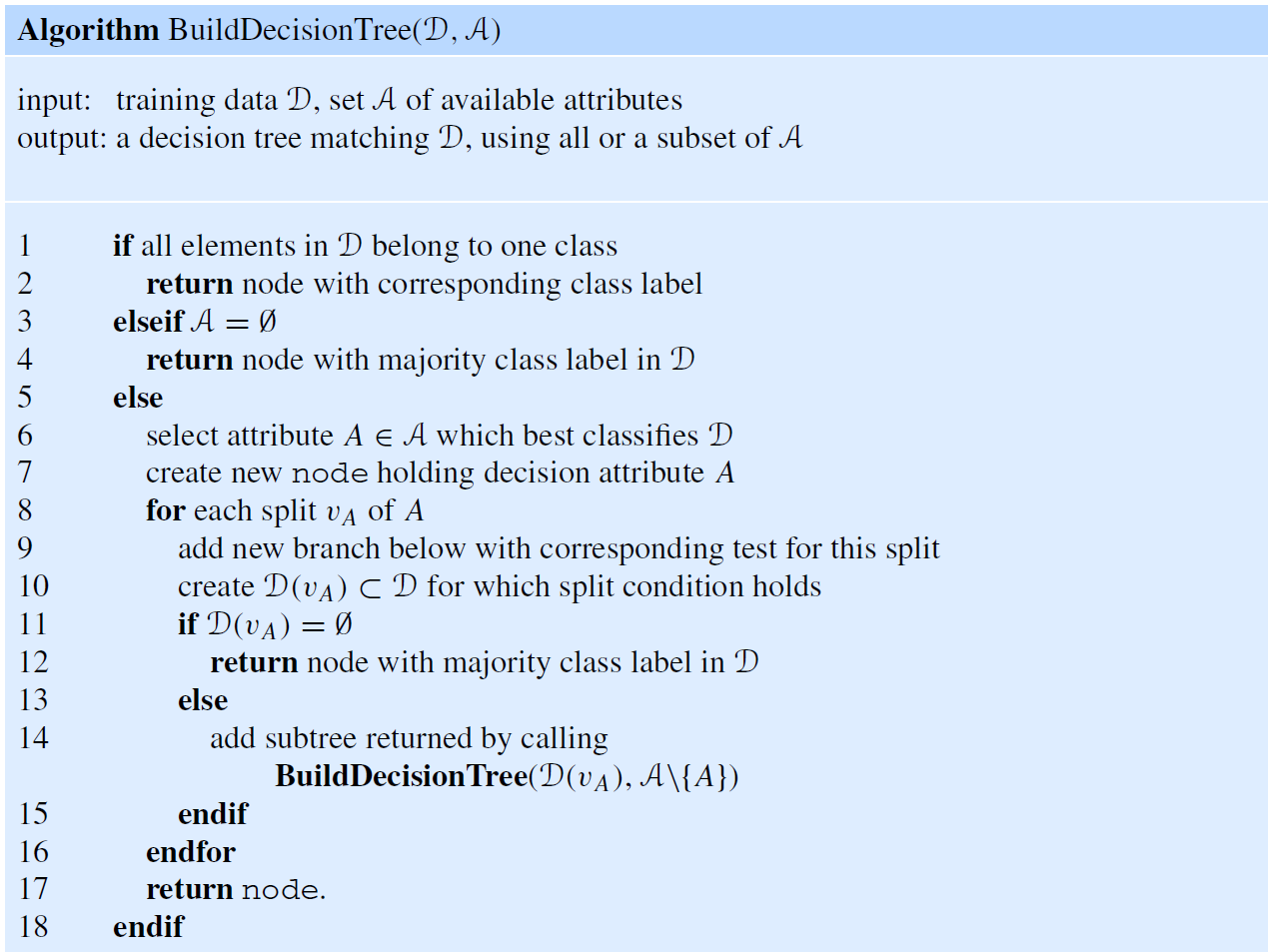 How do we determine which of the attributes is the “best” one?
Which kind of splits are possible?
23
ID3 Learning Algorithm
Which kind of splits are possible?
For nominal values:
Binary splits, some attributes on one side some on the other side
N-splits, ultimately creating as many branches as there exist attribute values

ID3 learning algorithm:
Considers only nominal attributes
Only N-splits into all possible values of an attribute within a single node
Each node has only one cut choice for splitting -> easier to implement
24
Decision Trees: Evaluation Measures
25
Evaluation Measures
How do we determine which of the attributes is the “best” one?
26
Shannon Entropy
27
Another Example: Predicting sex
28
Shannon Entropy
Based on Shannon entropy = measure for information / uncertainty
29
Information Gain
Entropy Reduction
Expected Entropy after split on A
Entropy original dataset
30
Information Gain
31
Another Example: Predicting sex
32
Another Example: Predicting sex
33
Another Example: Predicting sex
34
Split Criterion: Information Gain
Height
short
medium
tall
35
Another Example: Predicting sex
0
0
36
Feature with highest information gain: Weight
Weight
low
normal
high
37
Another Example: Predicting sex
0
38
Root node splitting on Weight
Weight
low
high
normal
female
male
?
Repeat for 
Weight = „normal“
39
Remaining Table to be considered
40
Find best split for Weight=„normal“
41
Remaining Table to be considered
42
One more node on Long Hair
Weight
low
high
normal
female
male
Long Hair
no
yes
?
female
Repeat for 
Weight = „normal“,
Long Hair = „no“
43
Remaining Table to be considered
For the remaining node, only the attribute Height is left with the
remaining data table:
Therefore the resulting decision tree is:
44
Final Decision Tree
Weight
low
high
normal
female
male
Long Hair
no
yes
female
Height
tall
short
medium
?
?
male
45
Other Evaluation Measures from Information Theory
Problem: Information Gain favors attributes with many unique values, i.e. of two attributes having about the same information content it tends to select the one having more values.

What happens if we use a unique ID attribute for the splits?
The information gain is maximized for the ID feature
Each ID results in its own branch (one split per value/object)
In most application this result is useless

Solutions
Gain Ratio
Gini Index
46
Gain Ratio
Information Gain
Maximizing GR favors splits on few values
Normalization by Split Information
47
Gini Index
48
Possible Split Criterion: Gini Index
Gini index is based on Gini impurity:
Split criterion:
49
[Speaker Notes: The Gini Index is a bit easier to understand. According to Wikipedia, the goal is to “measure how often a randomly chosen element from the set would be incorrectly labeled]
Comparison of Impurity Measures
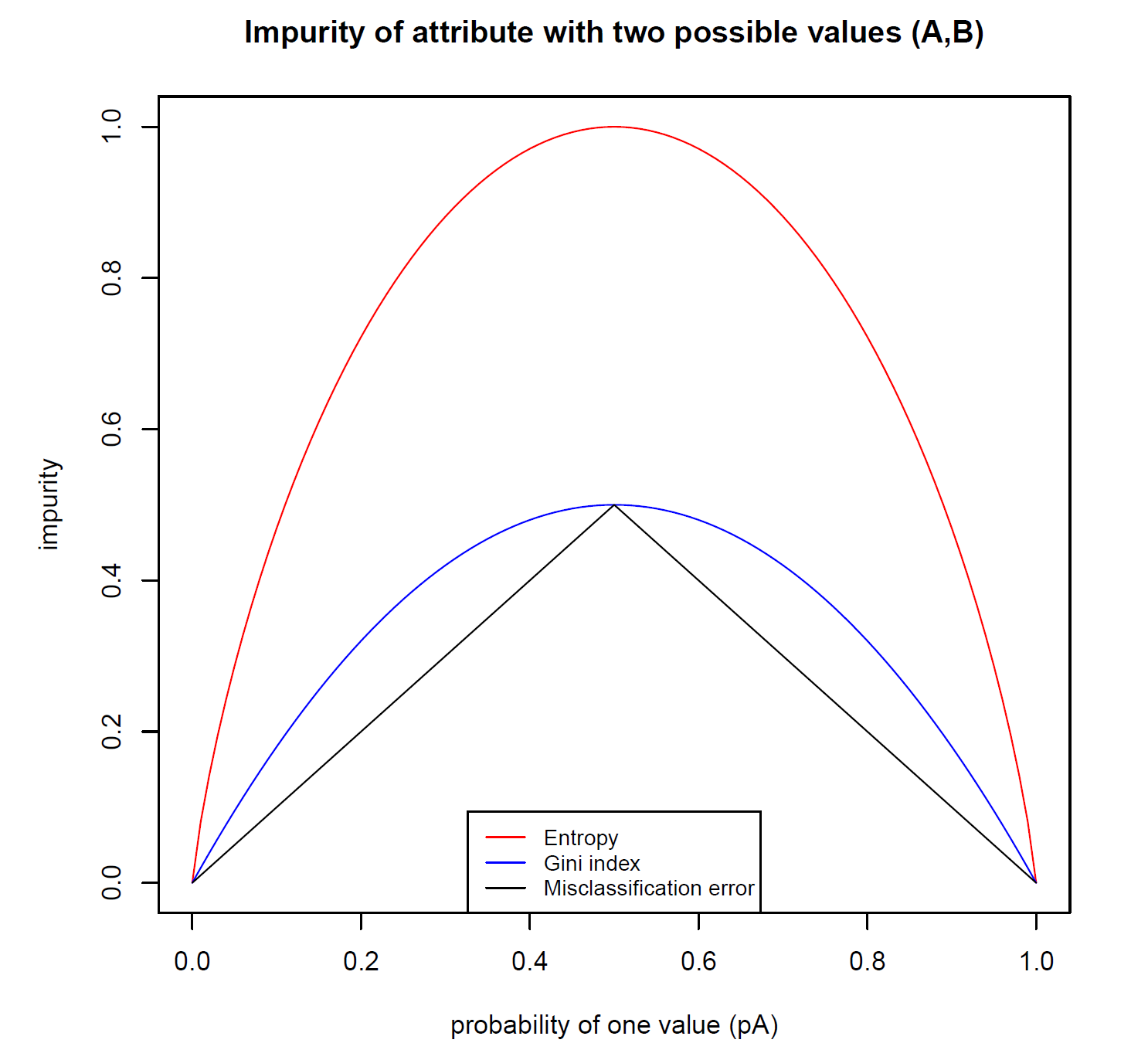 50
51
Decision Trees:Numerical Attributes
52
Treatment of Numerical Attributes
Discretization

Preprocessing I
Form equally sized or equally populated intervals (binning)

 Preprocessing II / Multi-splits during tree construction
Build a decision tree using only the numeric attribute.
Flatten the tree to obtain a multi-interval discretization.
Let’s see …
53
Splitting on Numerical Attributes
ID3 only focuses on nominal values
Introduce splits on numeric values
We only care about splits occurring within class boundaries (i.e. it makes no sense to split a uniform subset into smaller ones)
Instances are sorted by temperature values
Three classes: A, B, C
54
Splitting on Numerical Attributes
Possible splits over temperature numerical values at boundary points
Note that we cannot split on the dashed line since the same value holds for both classes.
Define a binary variable for each possible split
Temp <= 35
Temp <= 42
Temp <= 39
Temp <= 46.5
B
A
C
?
A
55
Splitting on Numerical Attributes
Splits at boundary points minimize entropy.
For binary splits (only one cut point) all boundary points are considered and the one with the smallest entropy is chosen.
For multiple splits a recursive procedure is applied.






Better restrict splits on numerical attributes to binary splits
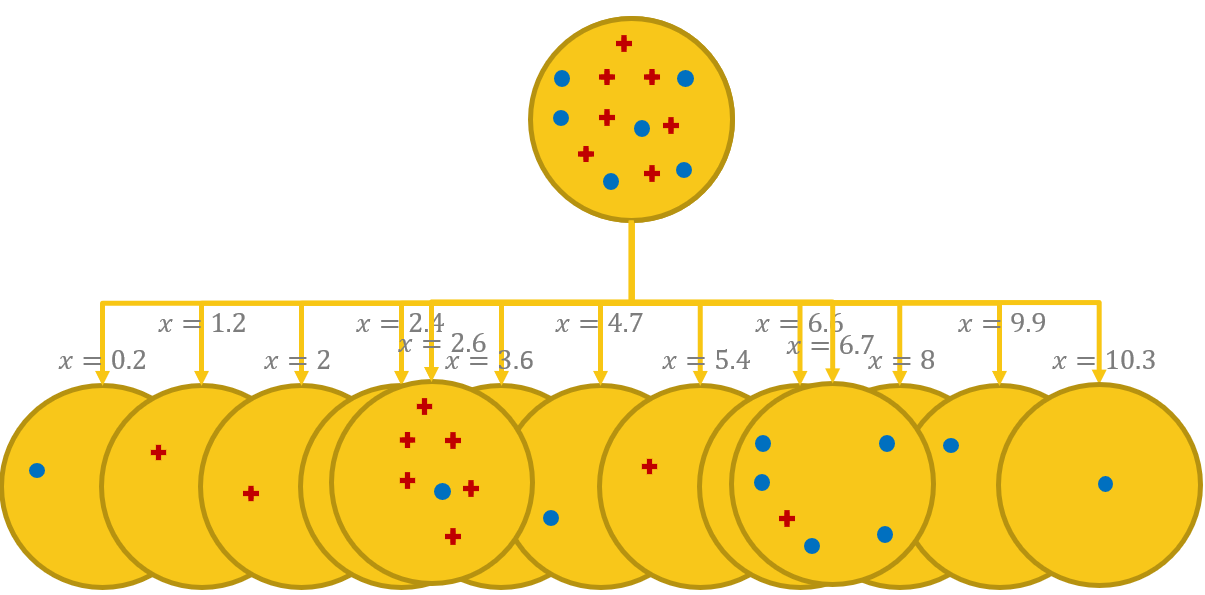 56
Example of Greedy Approach
The Data
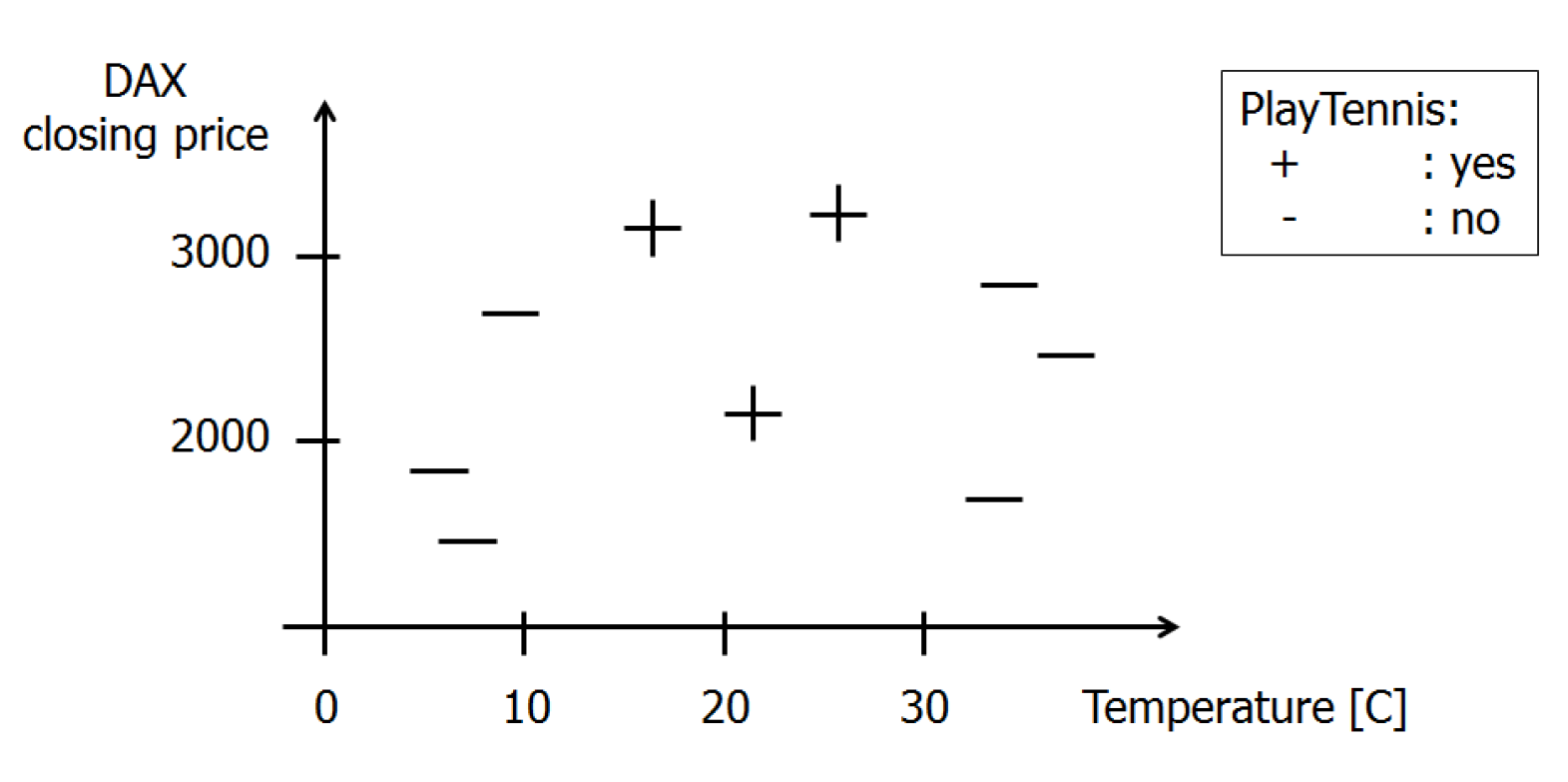 57
Example of Greedy Approach
The Solution
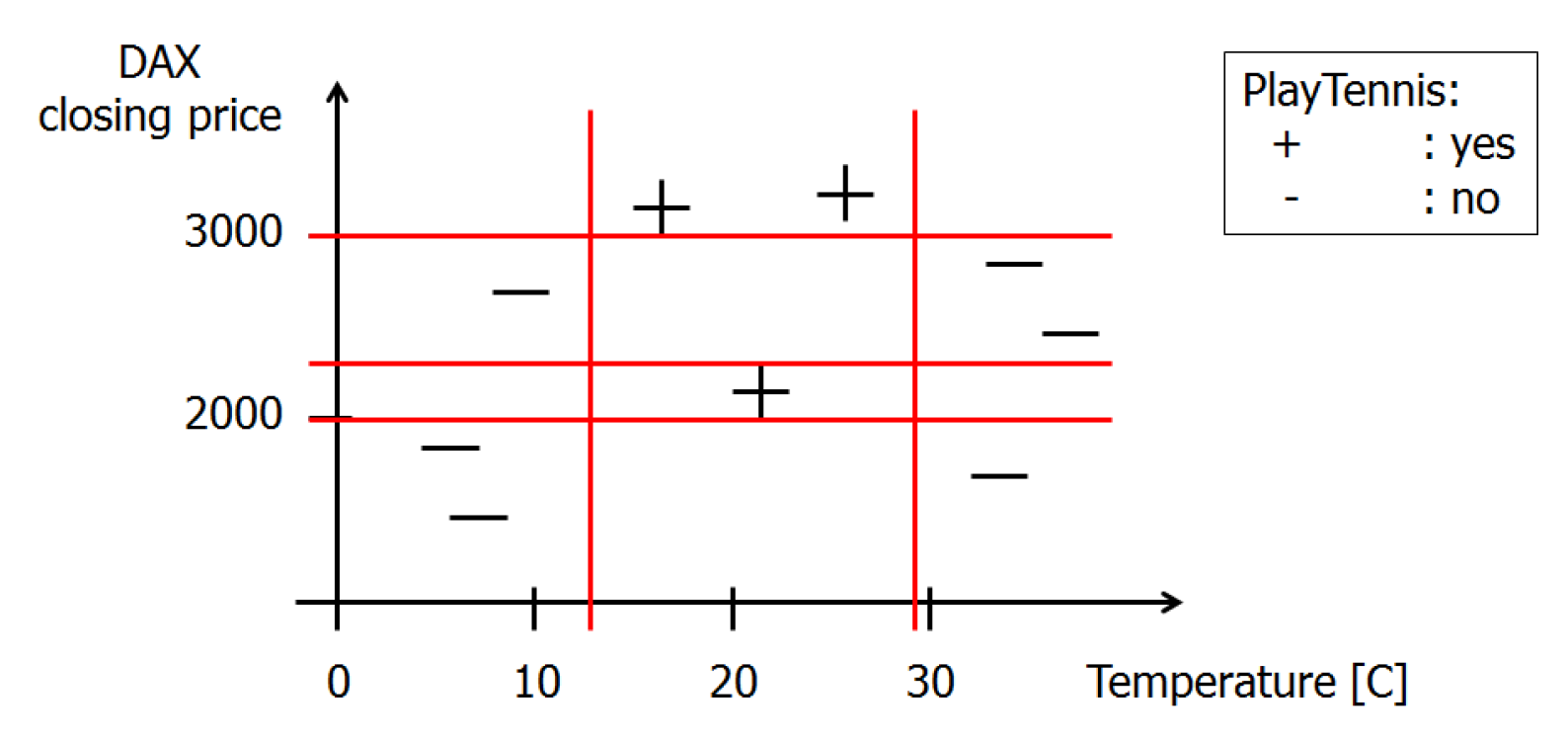 58
Example of Greedy Approach
1
2
3
59
Example of Greedy Approach
First best split
DAX > 3000
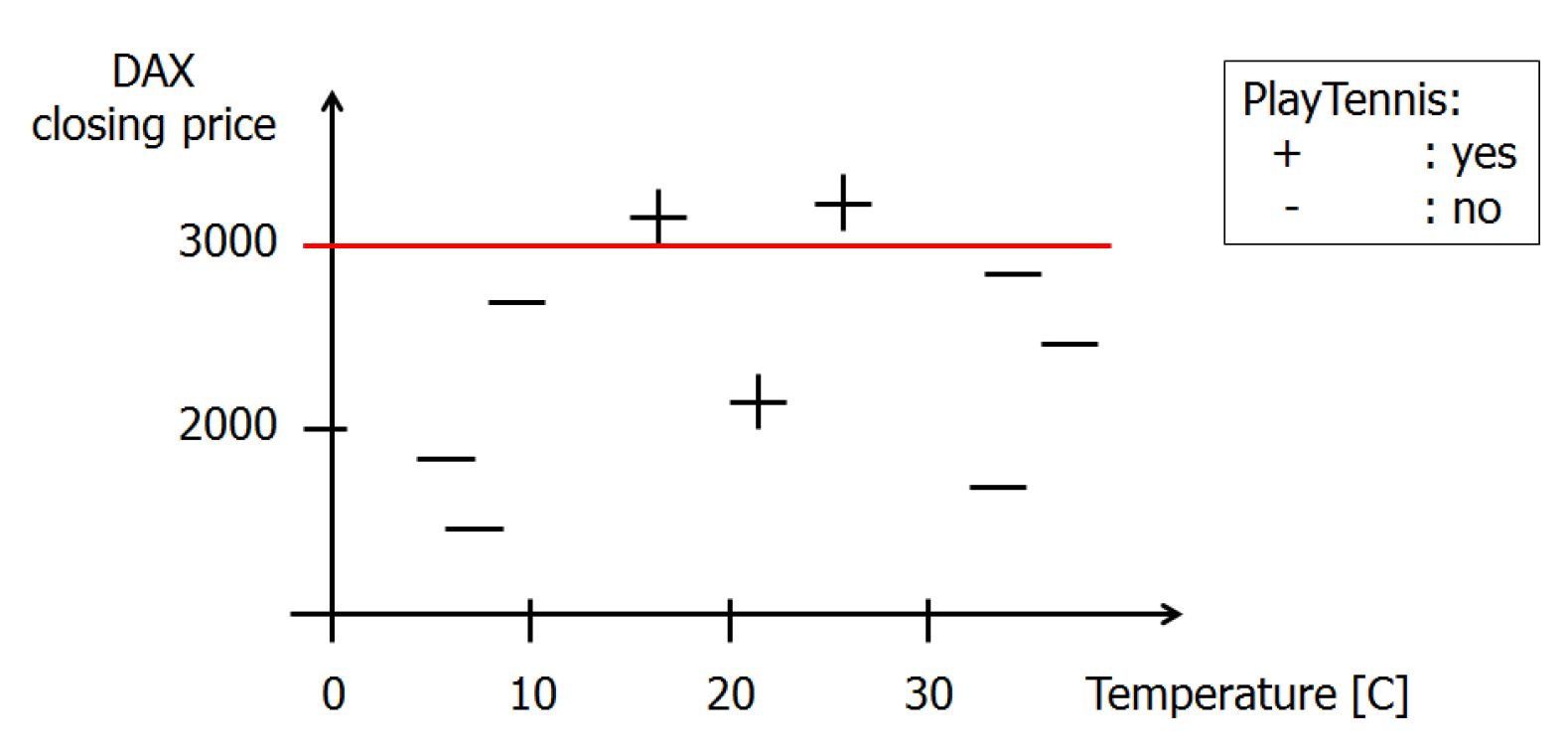 60
Example of Greedy Approach
Second and third best split and final decision tree
temp > 12, temp > 29
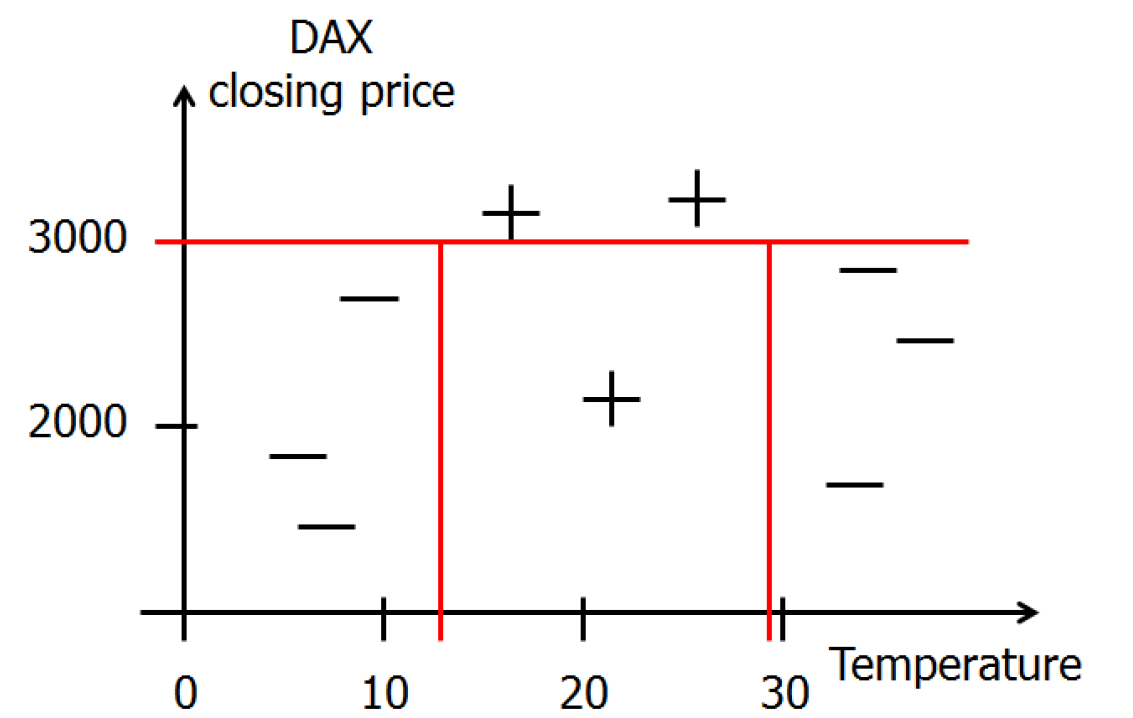 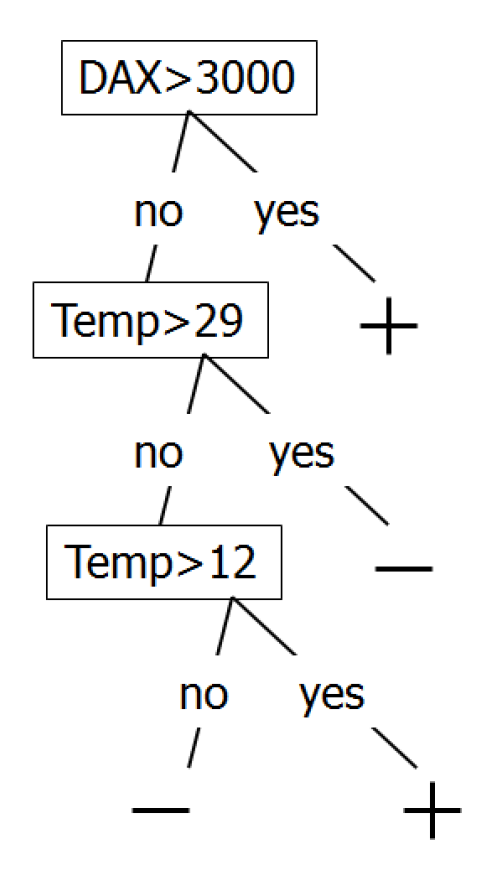 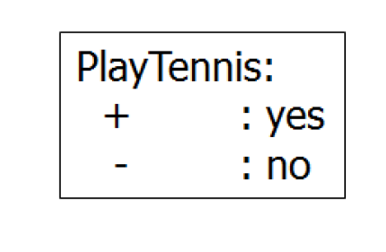 61
Decision Tree construction: Summary
Greedly investigate all possible splits
Weight possible splits by the evaluation measure and the respective size of the subsets
Choose the split, resulting in the biggest reduction of error
62
Missing Values
63
Missing Values
Dealing with missing values in decision trees is quite trivial

During training
Estimate the impact of the missing value on the information gain measure
e.g. add a fraction of each class to each partition

During classification
During the tree traversal, the node relies on a value missing for that record
Follow both branches
In the end, merge the results encountered in the two (or more) leaves
Fuzzy Decision Treecan handle degrees of membership
64
Missing Value Strategies during Training
65
Missing Value Strategies during Training
Alternative 1Replace with most frequent value

4* Hot
5* Mild
3* Cool
66
Missing Value Strategies during Training
Alternative 2Replace with most frequent value of the same class

PlayTennis = Yes
2* Hot
4* Mild
2* Cool

PlayTennis = No
2* Hot
1* Mild
1* Cool
67
Missing Value Strategies during Training
Fuzzy Decision Trees
Alternative 3Replace with all possible values and propagate with corresponding weights:

4* Hot	-> w = 4/12 = 0.33
5* Mild	-> w = 5/12 = 0.42
3* Cool	-> w = 3/12 = 0.25
68
Decision Trees: Pruning
69
How deep should the tree be?
Test set
Training set
wind
temp
temp
temp
wind
temp
wind
The Deeper the Better?!
5
70
Overfitting vs Underfitting
Underfitted
Generalized
Overfitted
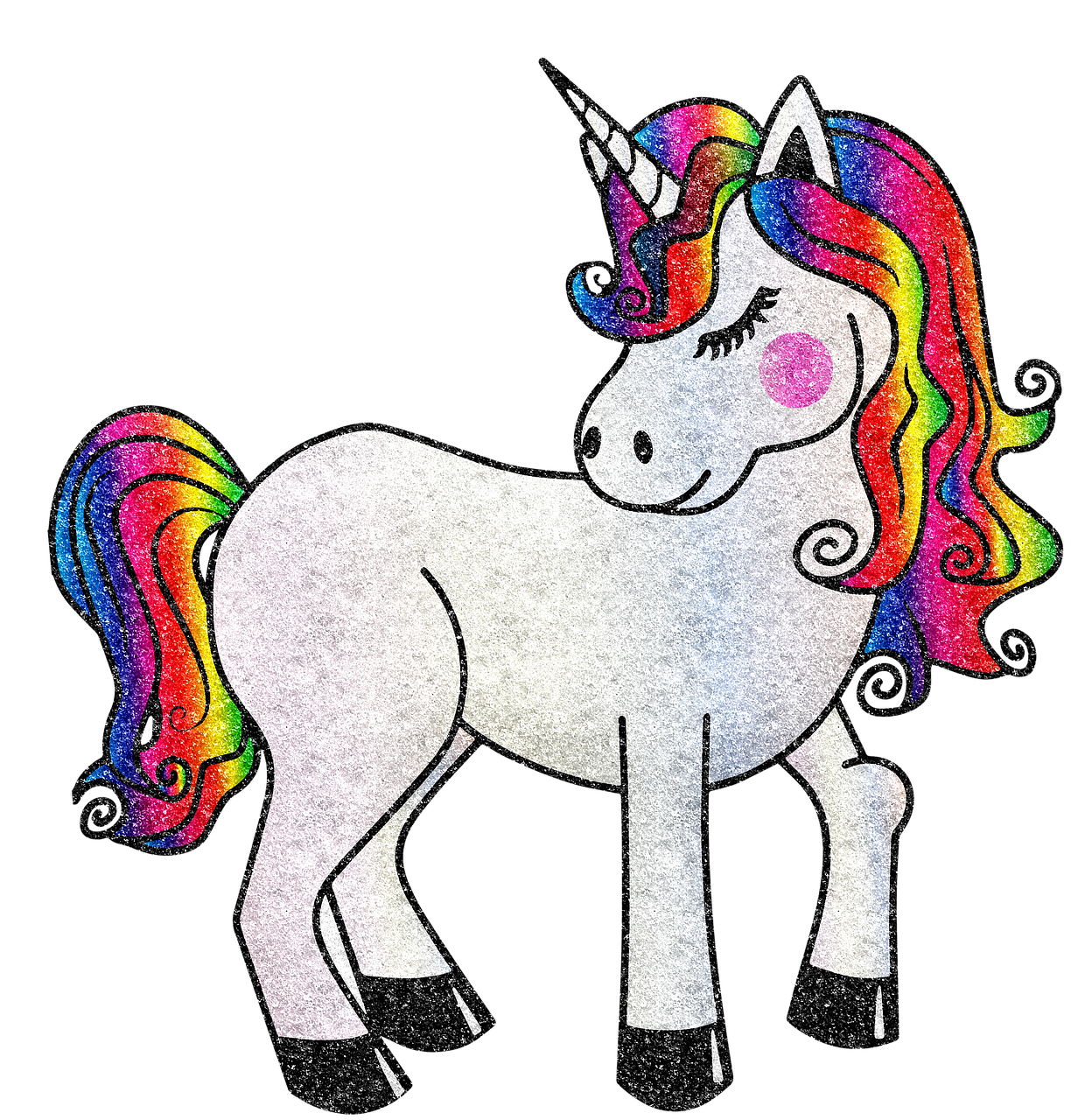 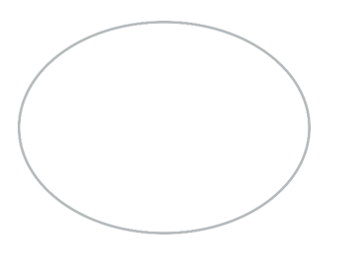 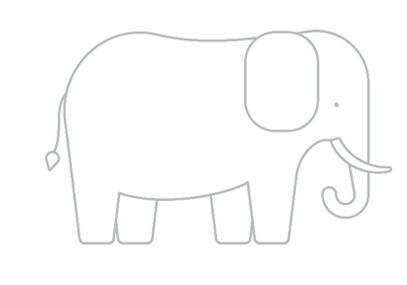 Model memorizes the training set rather then finding underlying patterns
Model overlooks underlying patterns in the training set
Model captures correlations in the training set
71
Overfitting vs Underfitting
Overfitted
Generalized
Underfitted
72
Pruning
Why should we avoid overgrown trees?
Overfitting
Unnecessary complexity
Harder interpretation

Two approaches:
Pre-pruning: stop the construction of the tree during training
Post-pruning: reduce the dimensions of an overgrown tree

Basic ideas of post-pruning:
Replace “bad” branches (subtrees) by leaves
Replace a subtree by its largest branch if it is better
The base algorithm would  only stop if one node contains one pattern or there are no further attributes to be used for splits
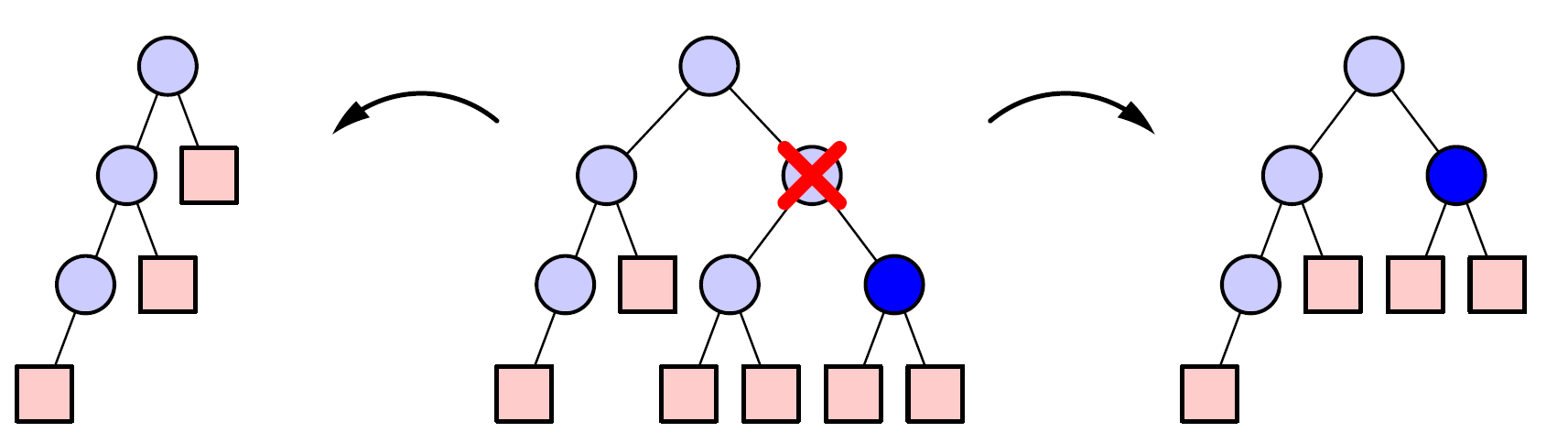 73
Controlling the Tree Depth
Goal: Tree that generalizes to new data and doesn’t overfit
Early stopping
Idea: Define a minimum size for the tree leaves
Pruning
Idea: Cut branches that seem to overfit
Techniques
Reduced Error Pruning
Pessimistic Pruning
Confidence Level Pruning
Minimum description length
74
Reduced Error Pruning
Classify a set of new example cases with the decision tree. 	 These cases must not have been used for the learning!
Determine the number of errors for all leaves.
The number of errors of a subtree is the sum of the errors of all of its leaves.
Determine the number of errors for leaves that replace subtrees.
If such a leaf leads to the same or fewer errors than the subtree, replace the subtree by the leaf.
If a subtree has been replaced, recompute the number of errors of the subtrees it is part of.
75
Reduced Error Pruning
Advantage: 
Very good pruning, effective avoidance of overfitting.


Disadvantage: 
Additional example cases needed. Number of cases in a leaf has no influence.
76
Pessimistic Pruning
Classify a set of example cases with the decision tree. (These cases may or may not have been used for the learning.)
Determine the number of errors for all leaves and increase this number by a fixed, user-specified amount r.
The number of errors of a subtree is the sum of the errors of all of its leaves.
Determine the number of errors for leaves that replace subtrees (also increased by r).
If such a leaf leads to the same or fewer errors than the subtree, replace the subtree by the leaf and recompute subtree errors.
77
Pessimistic Pruning
Advantage: 
No additional example cases needed.


Disadvantage: 
Number of cases in a leaf has no influence.
78
Confidence Level Pruning
79
Confidence Level Pruning
Advantage: 
No additional example cases needed. Good pruning.


Disadvantage: 
Statistically dubious foundation.
80
Decision tree pruning: An Example
A decision tree for iris data (induced with information gain ratio, unpruned)
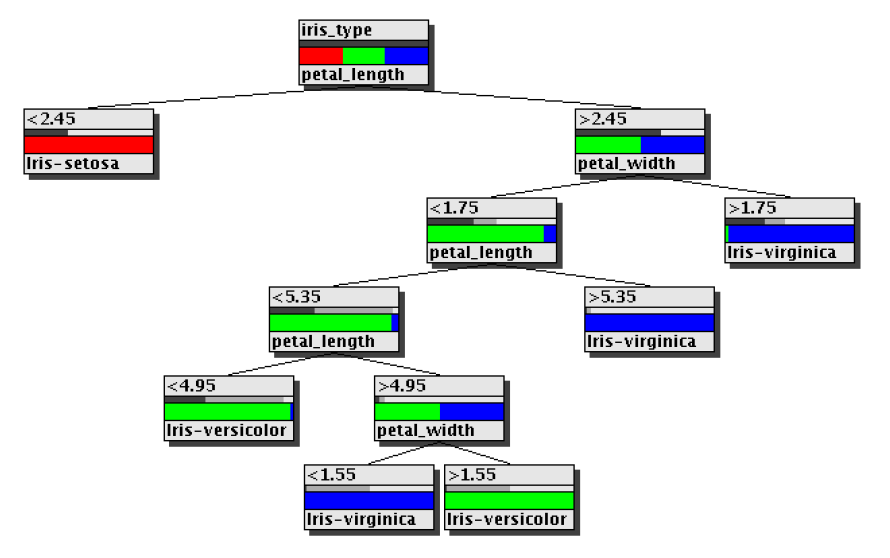 81
Decision tree pruning: An Example
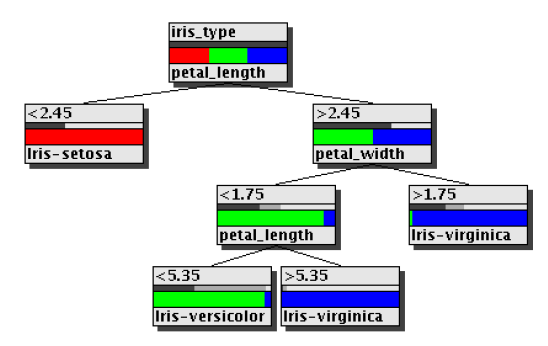 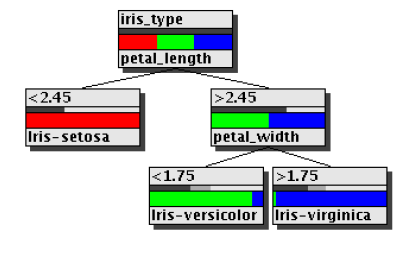 5 instead of 11 nodes, 6 instead of 2 misclassifications.
This tree is “minimal” for the three classes.
7 instead of 11 nodes, 4 instead of 2 misclassifications.
82
Minimum Description Length Pruning (MDL)
Description length = #bits(tree) + #bits(misclassified samples)
Tree 1
Tree 2
Note
wind
wind
Many misclassified in samples in tree 1

 DL(Tree 1) > DL(Tree 2)
 Select Tree 2
Example 1
temp
12
0
12
0
6
7
wind
wind
Only 1 misclassified sample in tree 1

 DL(Tree 1) < DL(Tree 2)
 Select Tree 1
Example 2
temp
1
13
12
0
12
0
83
[Speaker Notes: Removing a branch with a small improvement in performance 
 A smaller tree is preferred]
Minimum Description Length Pruning (MDL)
Advantage: 
No additional example cases needed. Good pruning.


Disadvantage: 
Additional calculation needed.
84
Predictive vs. Descriptive Tasks
Predictive tasks: 
The decision tree (or more generally, the classifier) is constructed in order to apply it to new unclassified data.

Descriptive tasks: 
The purpose of the tree construction is to understand, how classification has been carried out so far.
85
Regression Trees
86
Numerical Target: Regression Trees
87
Regression Tree: Goal
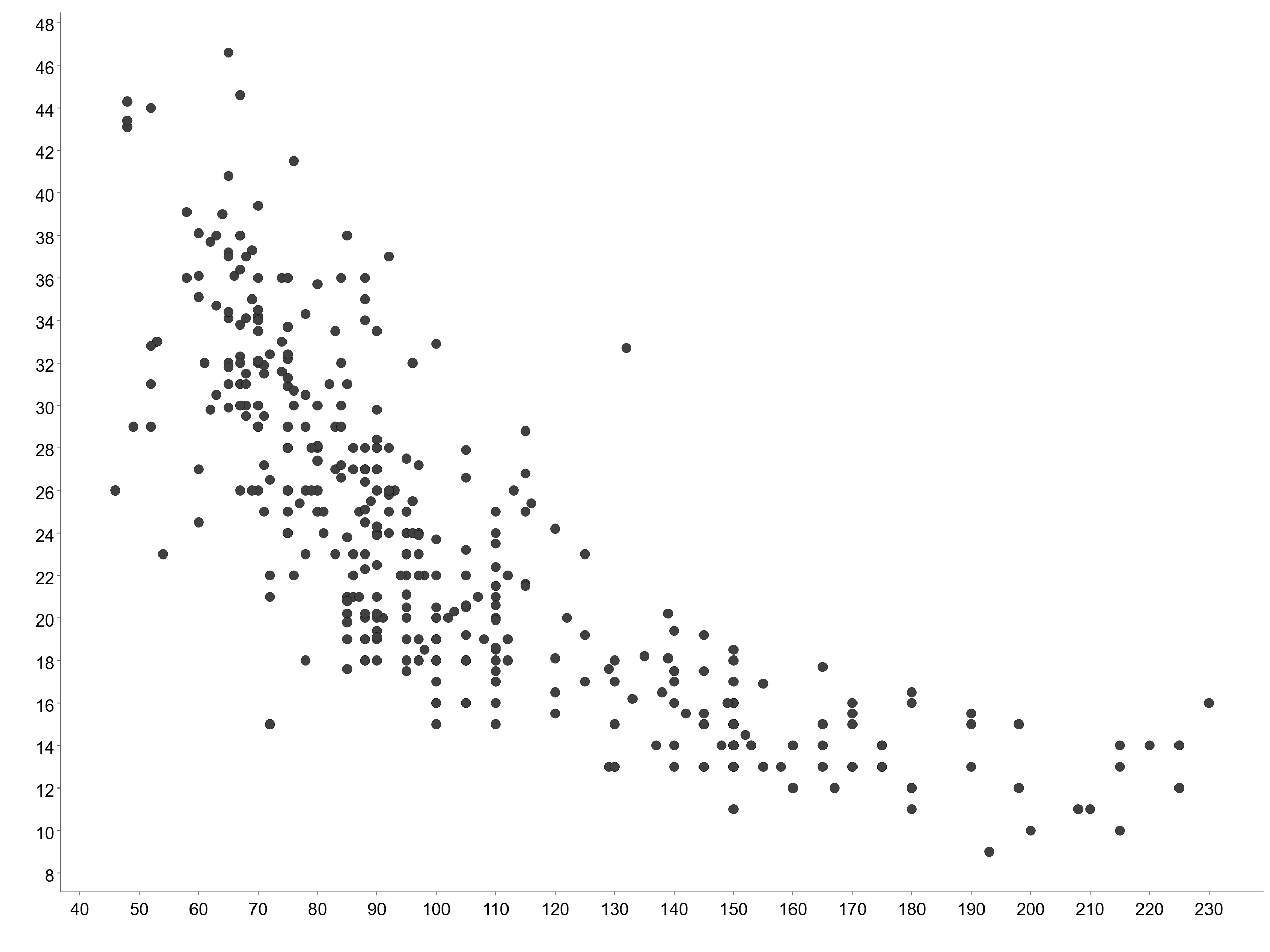 y
We want to model the target variable with piecewise lines
 No knowledge of functional form required
x
88
Regression Tree: Initial Split
Squared sum of errors:
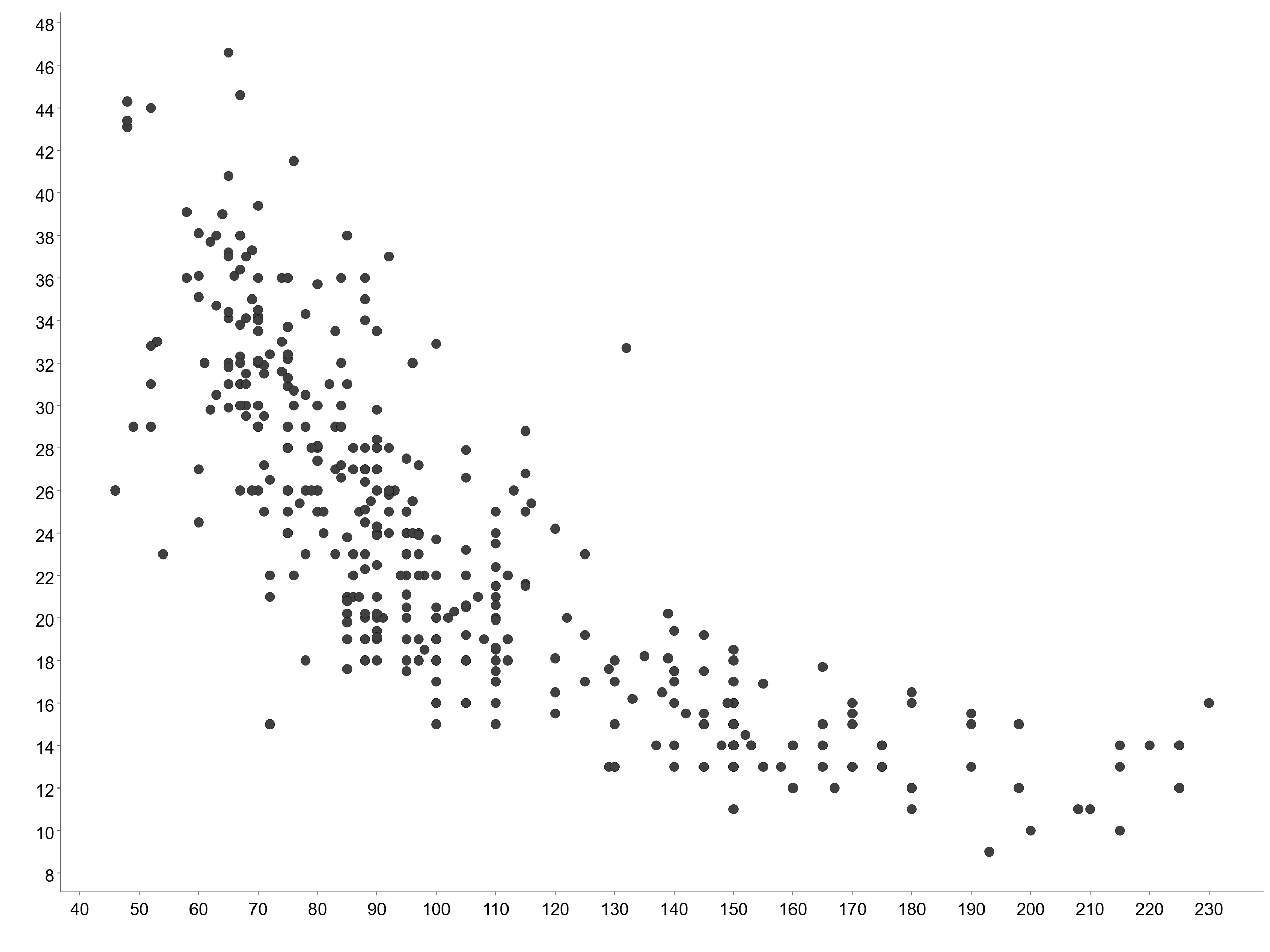 y
Local mean:
Optimal boundary S should minimize the total squared sum:
For observations in segment m
For all segments m
s
x
89
Regression Tree: the algorithm
90
Regression Tree: Initial Split
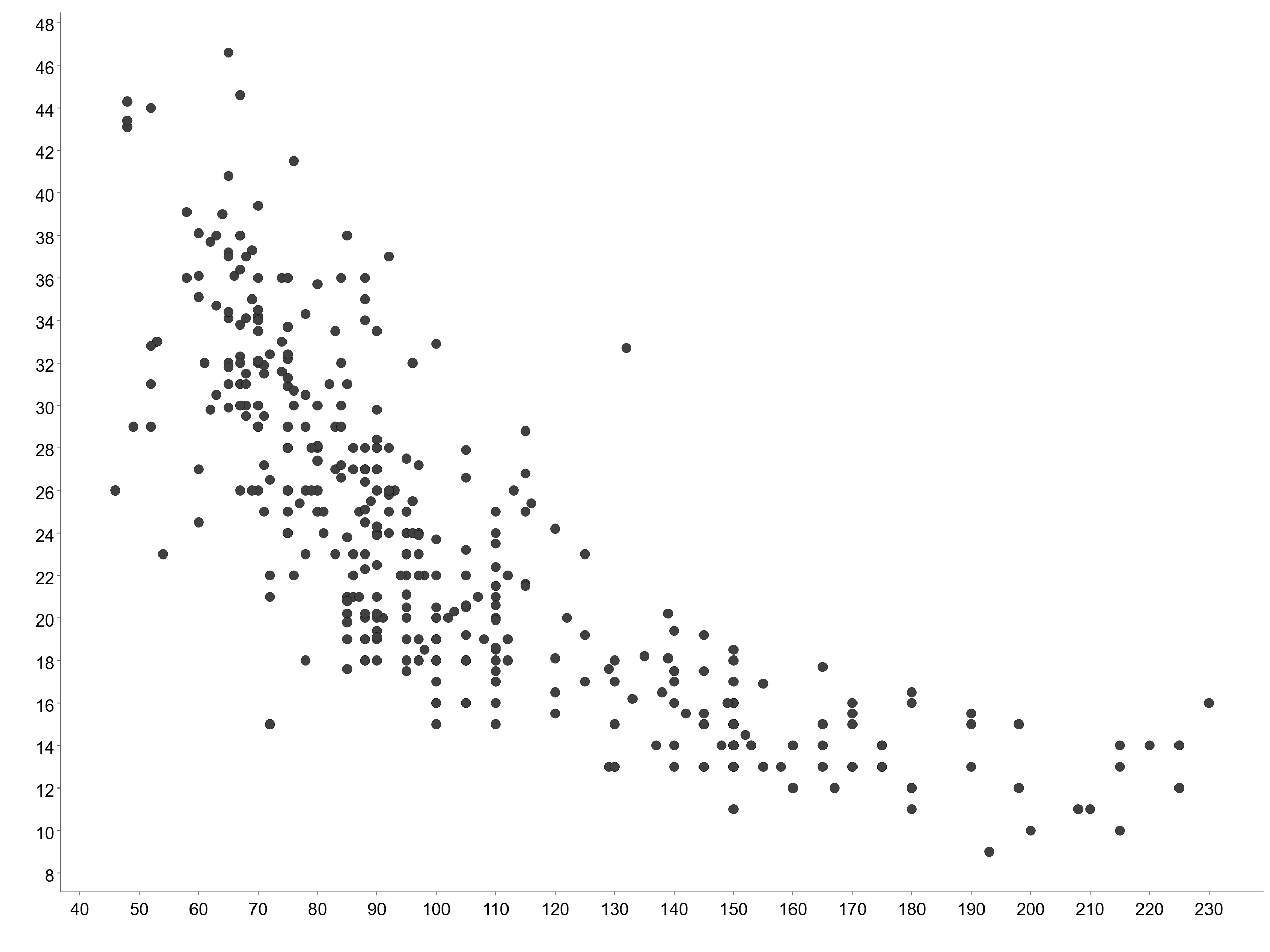 y
Y
N
s
x
91
Regression Tree: Growing the Tree
Repeat the splitting process within each segment
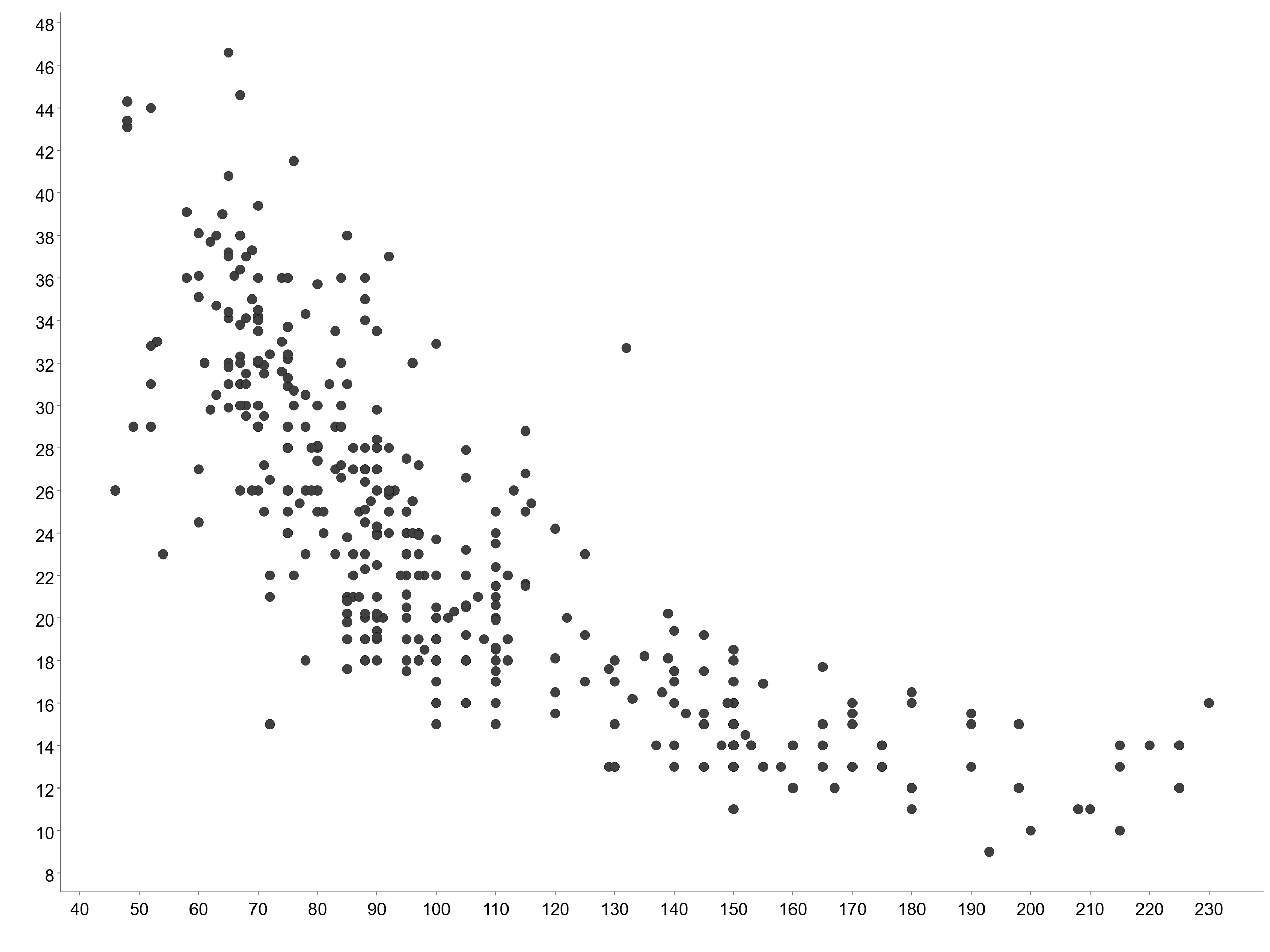 y
Y
N
Y
N
s
x
92
Regression Tree: Final Model
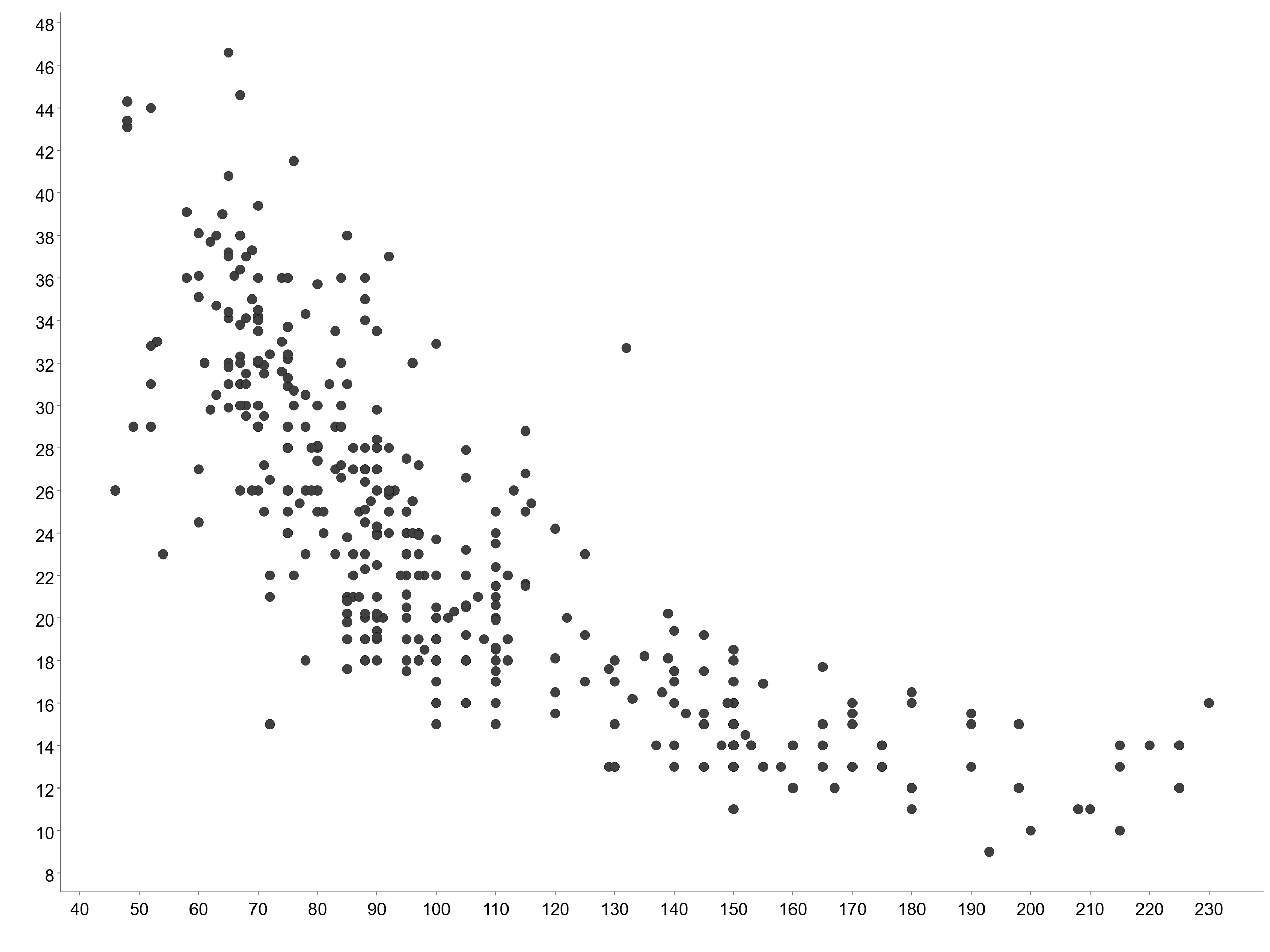 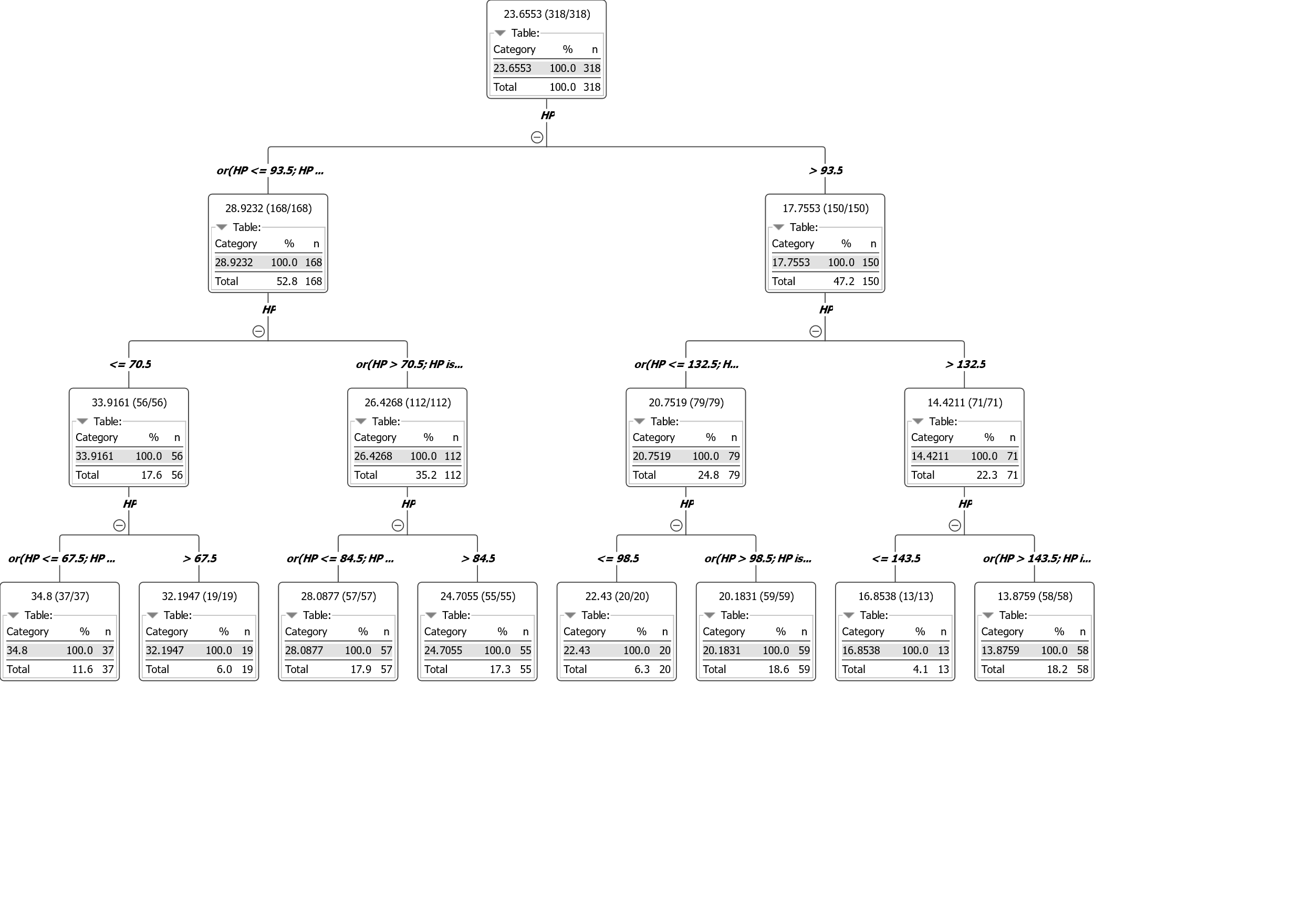 y
x
93
Regression Tree: The Tree
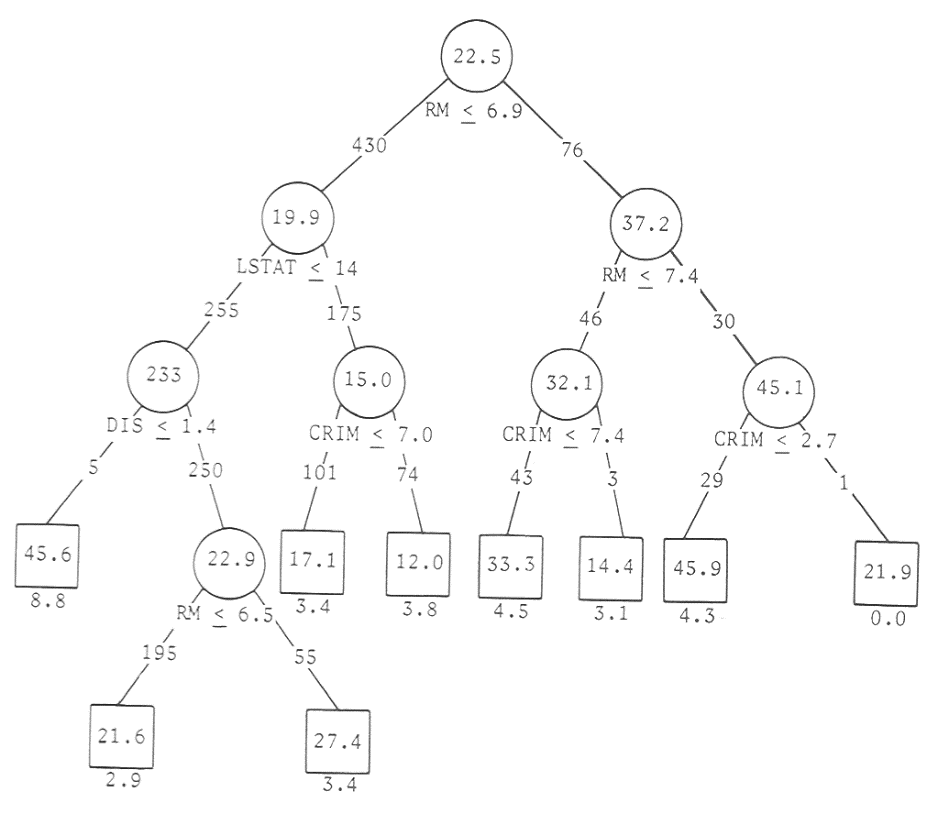 Response in each leaf is a constant:
More complex regression trees have functions in the leaves rather than constant values. Rarely used due to harder interpretation
94
Regression Tree: Algorithm
95
Regression Trees: Summary
Differences to decision trees:  
Splitting criterion: minimizing intra-subset variation (error)  
Pruning criterion: based on numeric error measure  
Leaf node predicts average target values of training instances reaching that node    

Can approximate piecewise constant functions  
Easy to interpret
96
Regression Trees: Pros & Cons
Finding of (local) regression values (average)

Problems:
No interpolation across borders
Heuristic algorithm: unstable and not optimal.

Extensions:
Fuzzy trees (better interpolation)
Local models for each leaf (linear, quadratic)
Guide to Intelligent Data Science Second Edition, 2020
97
Additional Notes
Despite their wide application, Decision Trees are notoriously unstable
Small changes in the training data can heavily change the resulting decision tree


Forests of decision trees
Build a number of smaller, differently initialized decision trees
Compute the classification by committee voting
Can solve the stability problem
Lead to less interpretability
This is due to the underlying greedy algorithm
98
Summary
What is a decision tree and what is it used for?
How is a decision tree built from data?
Which kind of splitting measurements exist?
How can we handle missing values in the data?
Why are decision trees pruned and how?
What is a regression tree?
99
Practical Examples with KNIME Analytics Platform
100
KNIME Workflow
Decision Tree
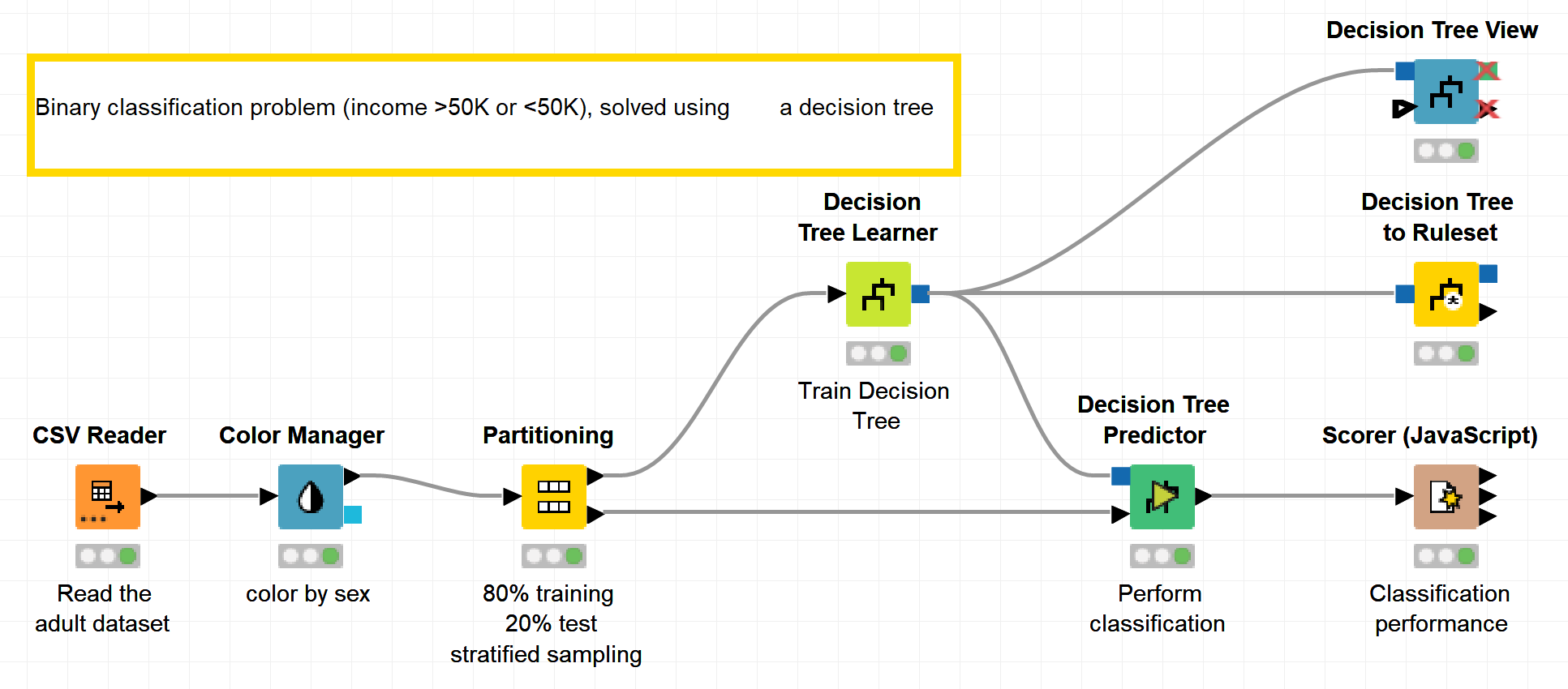 101
KNIME Workflow
Decision tree learner configuration window
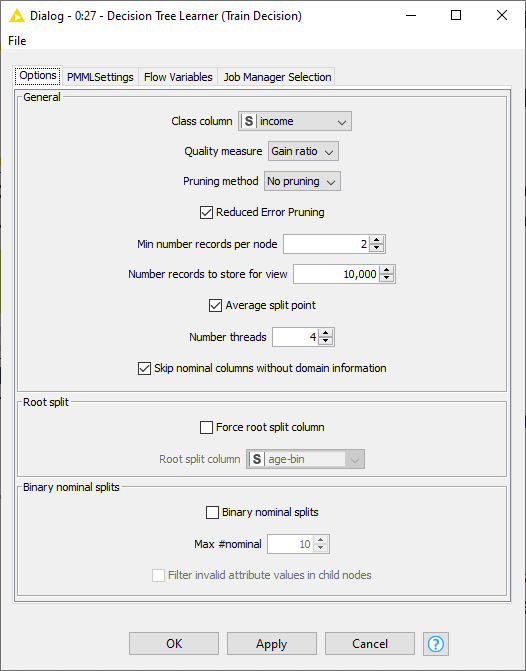 102
KNIME Workflow
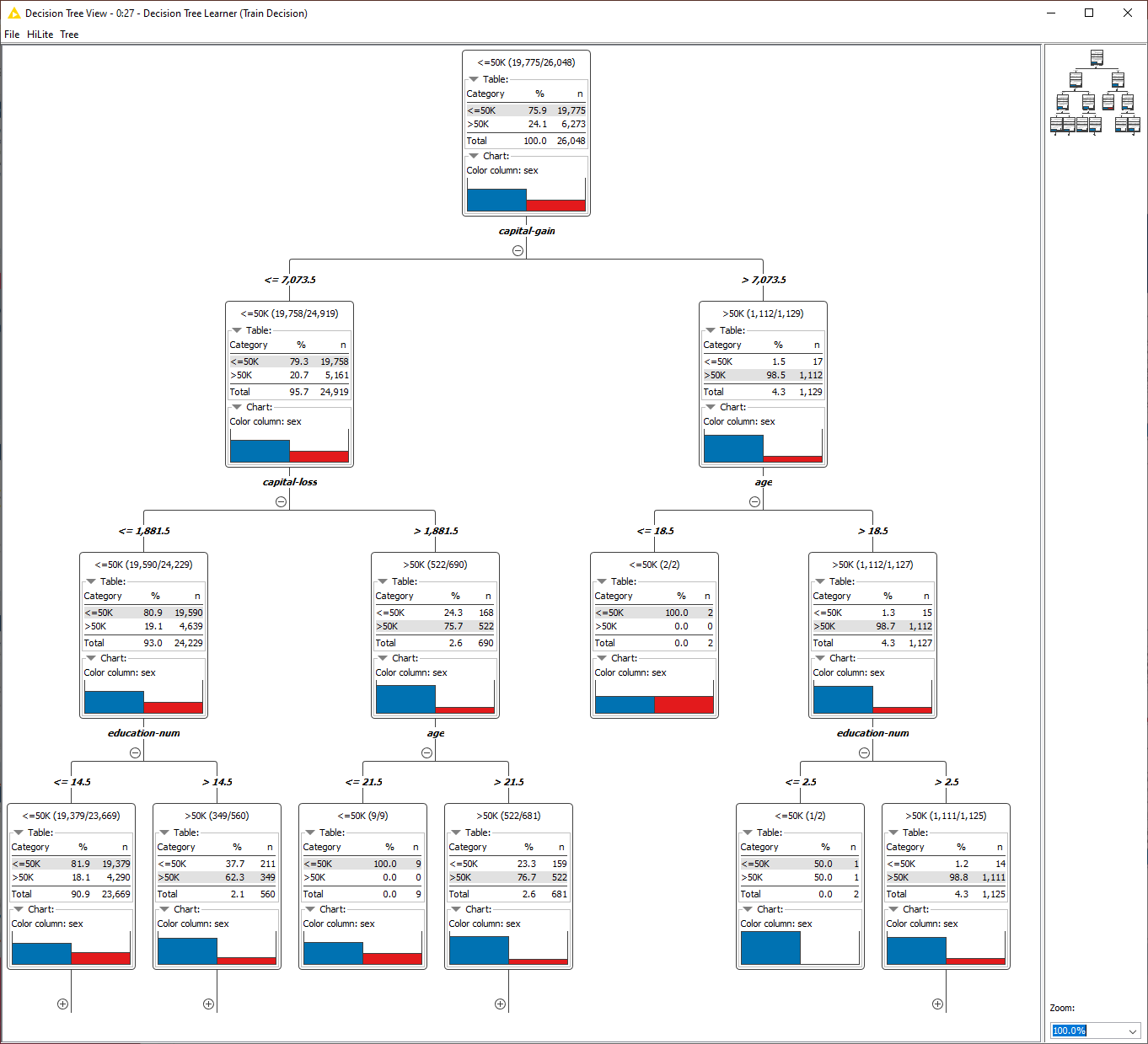 Trained tree with the tree view
103
Thank you
104